Surface Wave Dispersion
James Crane
Bolu Owolana
Outline
Introduction
History
Concept
Examples
Conclusions
Intro
What is a surface wave
Types
Rayleigh waves are used for inversion
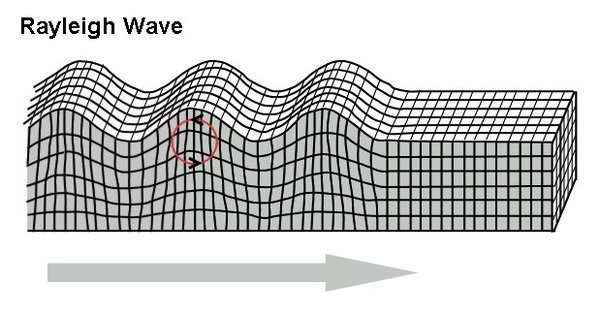 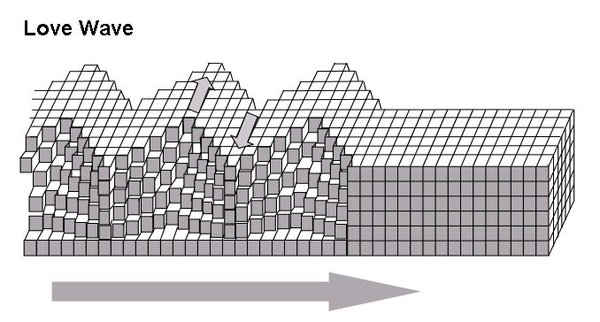 History
Earliest theoretic study of dispersion was made by Love.
Many years later Lord Rayleigh worked out the theory of wave propagation along free surface with retrograde elliptical motion
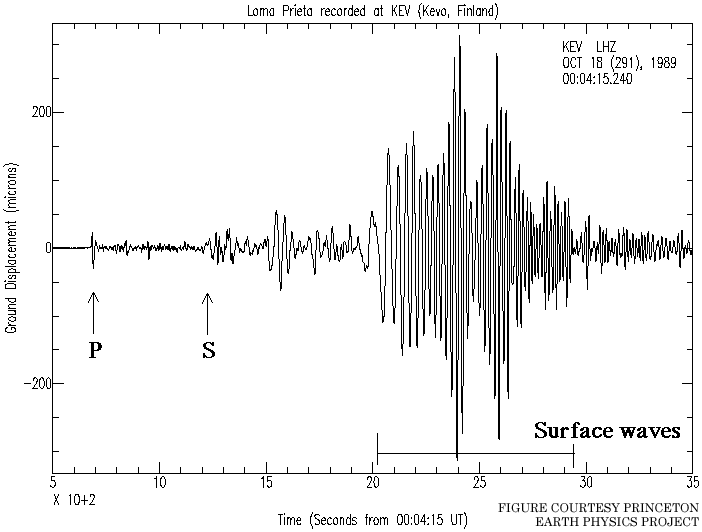 http://slam.asu.edu/images/seismogram.gif
Concept
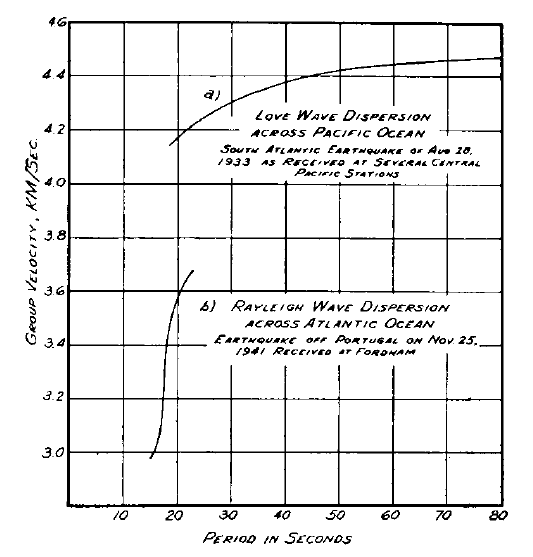 Dispersion: waves spreading out at different velocities.
Group vs. Phase velocity
Group vs Phase velocity
Dispersion
Phase/group velocities vary with wavelength
Can be used to evaluate subsurface characteristics because the depth of investigation is wavelength dependent
 longer wavelengths reflect the depths to which they travel
Shorter wavelengths provide crucial information about the shallow subsurface
Examples
Earthquakes
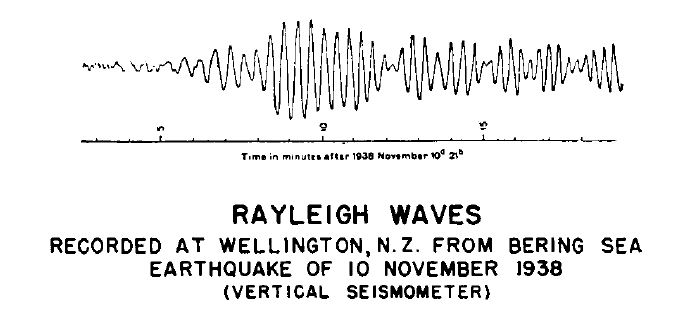 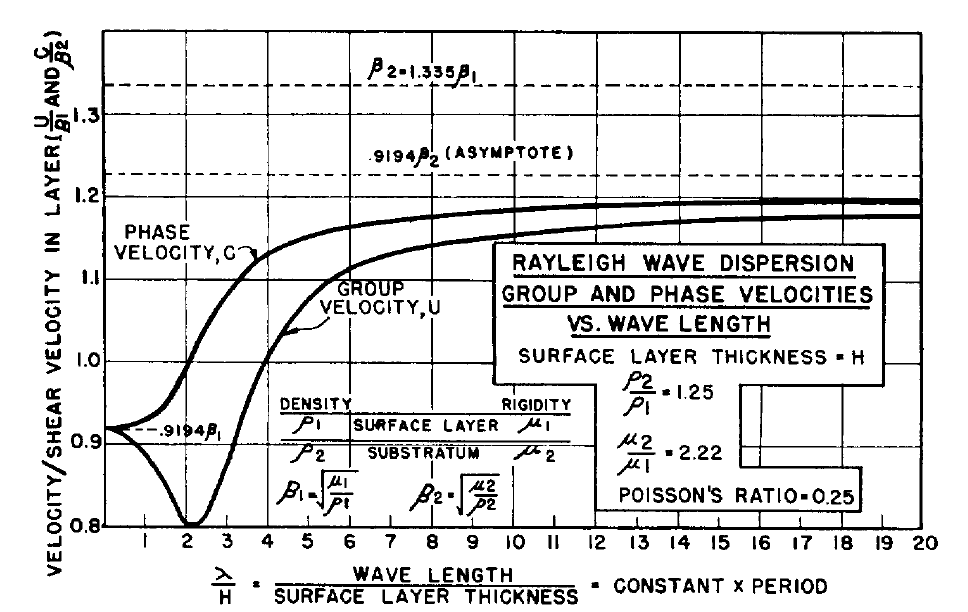 Underwater explosions
Depth charges set off 
Noticed dispersion on the pressure wave
High frequency (short wavelength) arrived first indicating a high velocity
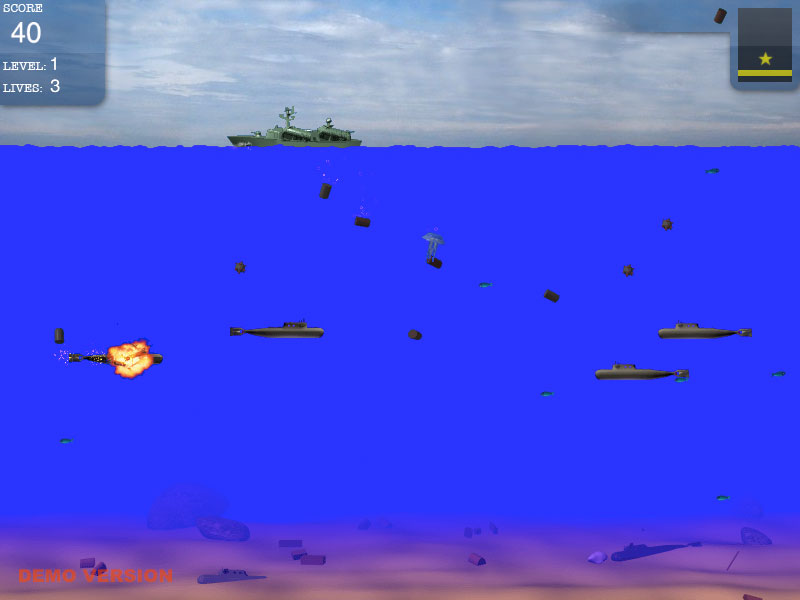 Submarine Geology – Bikini Atoll
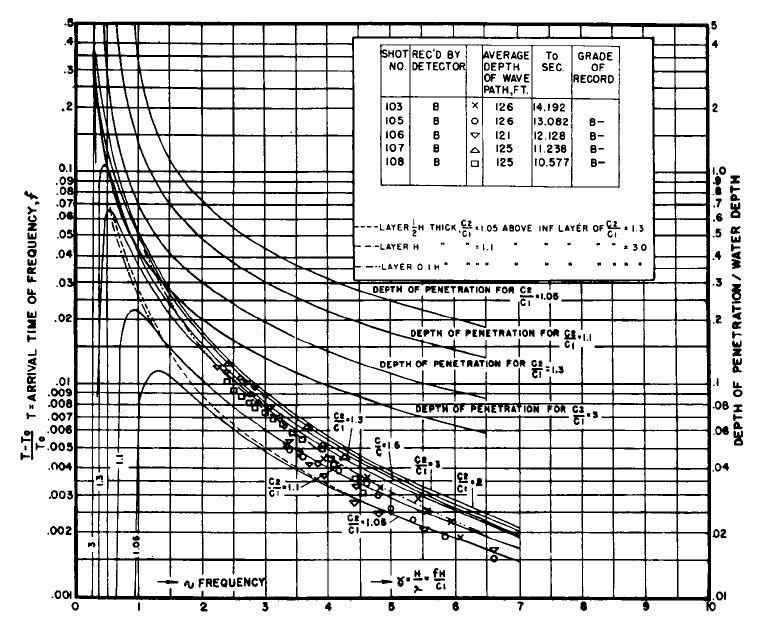 Ground roll
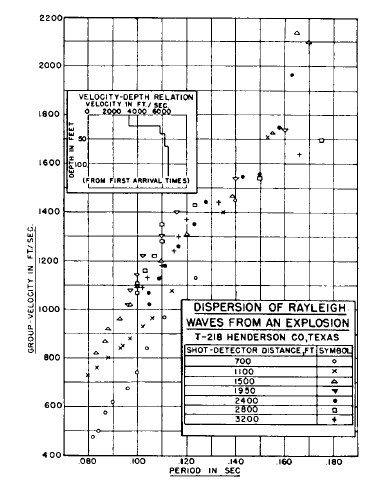 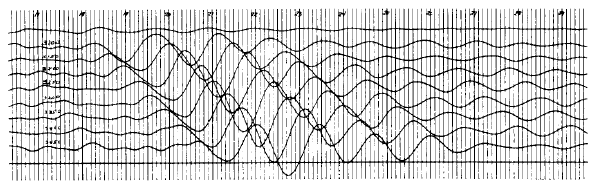 Conclusion
Surface waves are useful in determining velocity, density, elastic properties.
Surface waves can be a useful by-product of seismic exploration rather than a waste product.